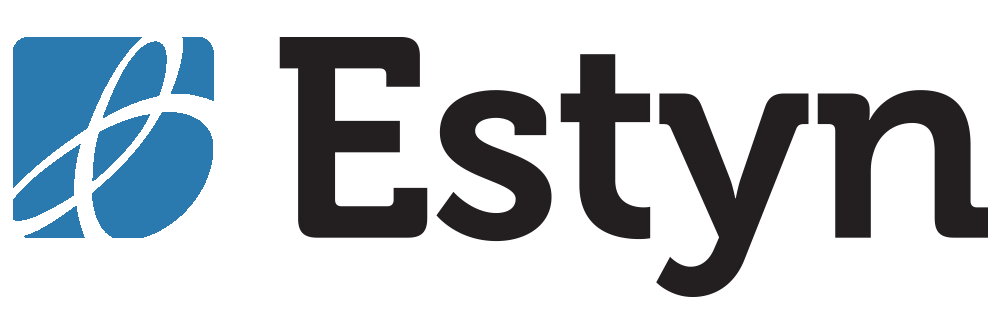 Title Welsh point 45
Gwydnwch Dysgwyr
Learner Resilience
Cefndir
Background
Cyhoeddir yr adroddiad mewn ymateb i gais am gyngor gan Lywodraeth Cymru yn llythyr cylch gwaith blynyddol y Gweinidog at Estyn ar gyfer 2019-2020.

Mae’r adroddiad yn nodi dulliau effeithiol i gefnogi gwydnwch disgyblion mewn ysgolion ac unedau cyfeirio disgyblion.

Er bod y gwaith maes wedi ei wneud cyn y pandemig, gobeithiwn fod yr arfer effeithiol a amlygir yn yr adroddiad hwn ac yn Adnabod eich plant (Estyn, 2020) ac Iach a Hapus (Estyn, 2019) yn gymorth i arweinwyr a staff i gefnogi gwydnwch eu disgyblion yn ystod y cyfnod anodd hwn.
This report is published in response to a request for advice from the Welsh Government in the Minister’s annual remit letter to Estyn for 2019-2020. 

The report identifies effective approaches to supporting pupils’ resilience in schools and pupil referral units. 

Although the fieldwork was carried out prior to the pandemic, it is hoped that the effective practice outlined in this report and also in Knowing your children (Estyn, 2020)  and  Healthy and Happy (Estyn, 2019) will help school leaders and staff to support their pupils’ resilience in these difficult times.
Cefndir
Resilience
Yn y cyd-destun ysgol, mae ‘gwydnwch’ yn ffocws allweddol o ran gweithredu academaidd (e.e. ymdopi â methu ar dasg heriol) ac iechyd a lles emosiynol (e.e. canfod ffordd trwy helbulon).


Nid yw bod yn wydn yn golygu nad yw disgyblion yn wynebu heriau.  Mae’n golygu y gallent ymdopi’n well â heriau penodol ar adeg benodol o ganlyniad i nifer o ffactorau.
In the school context, ‘resilience’ is a key focus in terms of both academic functioning (e.g. coping with failure on a challenging task) and emotional health and wellbeing (e.g. finding a way through adversity).

Being resilient does not mean that pupils do not face challenges.  It means that due to a number of factors they are better able to cope with particular challenges at a particular time.
Cefndir
Resilience
Yn gyffredinol, gwelir bod y ffactorau sy’n cefnogi gwydnwch yn ymwneud â’r canlynol:

hunan-barch a hunanhyder
cred yn eich gallu’ch hun i ymdopi
ystod o ddulliau i’ch helpu i ymdopi
perthnasoedd da gyda phobl eraill y gallwch ddibynnu arnyn nhw i helpu
The factors that support resilience are generally found to relate to:


self-esteem and self-confidence
belief in your own ability to cope
a range of approaches to help you cope
good relationships with others who you can rely upon to help
Prif ganfyddiadau
Main findings
Gwydnwch yw’r gallu i ymdopi, dysgu a ffynnu yn wyneb newid, her neu helbulon (Cahill et al., 2014).  Mae’n ymwneud yn agos â lles ac iechyd meddwl, ac ni allwn ddatblygu gwydnwch yn hawdd pan fyddwn ni’n anhapus neu’n sâl yn emosiynol.  Hefyd, mae angen rhywfaint o hunan-barch a hyder, dealltwriaeth emosiynol, a’r gallu i sefydlu perthnasoedd ymddiriedus, ac elwa ar gymorth. 

Mae ysgolion sy’n dda yn meithrin gwydnwch eu dysgwyr yn hyrwyddo lles emosiynol ac yn cefnogi iechyd meddwl eu holl ddysgwyr.
Resilience is the capacity to cope, learn and thrive in the face of change, challenge or adversity (Cahill et al., 2014).  It is closely related to wellbeing and mental health, and we cannot easily develop resilience when we are unhappy or emotionally unwell.  It also requires a degree of self-esteem and confidence, of emotional understanding, and the ability to establish trusting relationships and benefit from support. 

Schools that are good at building the resilience of their learners are those that promote the emotional wellbeing and support the mental health of all their learners.
Prif ganfyddiadau
Main findings
Yn ogystal â chael dull ysgol gyfan ar gyfer lles, mae’r ysgolion hyn hefyd yn darparu ymyriadau penodol ar gyfer dysgwyr sydd angen cymorth yn benodol. 

Mewn llawer o achosion, caiff dulliau ysgol gyfan newydd eu mabwysiadu yn dilyn rhoi strategaeth benodol ar waith yn llwyddiannus ar raddfa lai.  

Mae safon y gofal, y cymorth a’r arweiniad ar gyfer disgyblion yn dda neu’n well yn y rhan fwyaf o ysgolion cynradd, ac mewn mwyafrif o ysgolion uwchradd.
As well as having a whole-school approach to wellbeing, these schools also provide specific interventions for pupils who are particularly in need of support.  

In many instances, new whole-school approaches are adopted following the successful implementation of a particular strategy on a smaller scale.

The standard of care, support and guidance for pupils is good or better in most primary schools and a majority of secondary schools in Wales.
Prif ganfyddiadau
Main findings
Mewn ysgolion sy’n llwyddiannus yn meithrin gwydnwch disgyblion, mae arweinwyr sydd wedi datblygu gweledigaeth gref, wedi’i chefnogi gan werthoedd craidd ynglŷn â hyrwyddo lles yr holl ddisgyblion. 

Mae’r ysgolion hyn yn rhoi pwyslais cryf ar les eu staff hefyd.

Anaml y mae arweinwyr ysgol yn siarad am feithrin gwydnwch fel prif nod neu amcan.  Yn aml, caiff gwydnwch ei gryfhau o ganlyniad i roi strategaethau ar waith i dargedu anghenion eraill disgyblion.
Schools that are successful in building pupils’ resilience have leaders that have developed a strong vision, supported by core values around promoting the wellbeing of all pupils. 


These schools also place a strong emphasis on the wellbeing of their staff. 

School leaders rarely talk of building resilience as a main aim or objective.  Resilience is often strengthened as a consequence of implementing strategies to target pupils’ other needs.
Prif ganfyddiadau
Main findings
Mae ysgolion yn cydnabod nad oes ffordd hawdd o feithrin gwydnwch ymhlith disgyblion.  

Maent yn deall ei bod yn broses y mae angen buddsoddi amser, egni ac adnoddau sylweddol ynddi. 

Nodwedd gyffredin bron ym mhob un o’r ysgolion sy’n llwyddiannus o ran meithrin gwydnwch ymhlith disgyblion yw mai ychydig iawn o waharddiadau, os o gwbl, sy’n digwydd dros gyfnod hwy. 

Mae ganddynt ethos cynhwysol cryf.  Maent yn ymdrechu i fynd at wraidd heriau penodol sy’n wynebu disgyblion, ac yn fodlon rhoi cynnig ar wahanol ddulliau i fynd i’r afael â’r problemau.
Schools recognise that there is no easy way to building resilience in pupils.  


They understand that it is a process that takes considerable investment in time, energy and resources.  

A common feature of nearly all schools that are successful in building resilience in pupils is that there are very few, if any, fixed term exclusions over a long period. 


They have a strong inclusive ethos.  They strive to understand and get to the root cause of particular challenges facing pupils and are willing to try different approaches to address the issues.
Prif ganfyddiadau
Main findings
Mae ysgolion da yn rhannu gwybodaeth rhwng y gweithwyr proffesiynol perthnasol a’r oedolion sy’n ymwneud â disgyblion penodol yn effeithiol ac mewn modd amserol.  Maent yn gwybod y bydd yr ymyrraeth yn fwy effeithiol os gallent nodi a chefnogi disgyblion sy’n cael trafferth â’u hunan-barch a’u gwydnwch yn gynnar. 

Mae ganddynt brosesau ar gyfer sicrhau bod yr holl oedolion perthnasol yn yr ysgol yn cael gwybod am unrhyw bryderon yn gyflym ac yn gywir.
Good schools share information between the relevant professionals and adults involved with particular pupils effectively and in a timely manner.  They know that the earlier they can identify and support pupils who are struggling with their self-esteem and resilience, the more effective the intervention will be.  


They have processes for ensuring that all the relevant adults within the school are made aware of any concerns quickly and accurately.
Prif ganfyddiadau
Main findings
Mae’r ysgolion mwyaf llwyddiannus yn deall bod meithrin gwydnwch yn broses barhaus sy’n dechrau â datblygu perthnasoedd da rhwng oedolion a disgyblion, a rhwng y disgyblion eu hunain. 

Maent yn deall bod pob un o’r staff yn gyfrifol am les emosiynol disgyblion, a bod pob rhyngweithiad ac ymgysylltiad â disgyblion yn effeithio ar eu hymdeimlad o werth. 

Mae staff yn gwybod bod eu holl eiriau, gweithredoedd ac agweddau yn effeithio ar les disgyblion. Pan fydd disgyblion yn teimlo ymdeimlad o berthyn a chysylltiad, maent yn fwy tebygol o deimlo’n saff, yn ddiogel ac yn wydn yn emosiynol.
The most successful schools understand that building resilience is a continual process that begins with developing good relationships between adults and pupils and between pupils themselves.  


They understand that pupils’ emotional wellbeing is the responsibility of all staff and that every interaction and engagement with pupils has an impact on their sense of worth.  

Staff know that all their words, actions and attitudes affect pupils’ wellbeing.  Where pupils feel a sense of belonging and connection, they are more likely to be feel secure, safe and emotionally resilient.
Prif ganfyddiadau
Main findings
Mae’n bwysig fod disgyblion yn cael cyfleoedd rheolaidd i fynegi eu hemosiynau a rhannu eu teimladau yn yr ysgol.

Mae gan ysgolion da ddulliau clir ar gyfer gwrando ar bryderon disgyblion, a mynd i’r afael â nhw, mewn modd amserol.  

Maent yn effro i sut mae disgyblion yn teimlo yn ystod y dydd, ac yn gweithio gyda disgyblion i nodi aelodau staff penodol y gallent droi atynt, os bydd angen. 

Mae ysgolion effeithiol yn gweithio’n agos i gefnogi teuluoedd disgyblion sy’n agored i niwed.  Pan fydd diwylliant yr ysgol yn agored a dymunol, gallai’r teuluoedd eu hunain fynd at yr ysgol am gymorth.
It is important that pupils have regular opportunities to express their emotions and share their feelings at school.  

Good schools have clear approaches for listening to and addressing pupils’ concerns in a timely manner.  

They are alert to how pupils are feeling during the day, and work with pupils to identify particular staff members to whom they can to turn if needed. 

Effective schools often work closely to support families of vulnerable pupils.  Where the culture of the school is open and engaging, the families themselves may approach the school for support.
Prif ganfyddiadau
Main findings
Mae ysgolion da yn defnyddio arbenigedd asiantaethau allanol perthnasol i ychwanegu at eu gwaith. 

Gall dulliau meithringar fod yn llwyddiannus iawn o ran helpu meithrin gwydnwch ymhlith disgyblion sy’n ei chael yn anodd ymdopi â’u hamgylchiadau presennol. 

Gall staff hyfforddedig helpu disgyblion i ddatblygu eu medrau personol a chymdeithasol a gosod y sylfeini ar gyfer meithrin perthnasoedd cadarnhaol gydag oedolion a chymheiriaid. Maent yn arfogi disgyblion â’r offer i’w helpu i fod yn fwy gwydn yn wyneb gwahanol heriau.
Good schools use the expertise of relevant external agencies to supplement their work. 

Nurturing approaches can be very successful in helping to build resilience in pupils who are struggling to cope with their current circumstances.  


Trained staff can help pupils develop their personal and social skills and lay the foundations for building positive relationships with adults and peers.  They equip pupils with the tools to help them become more resilient in the face of different challenges.
Prif ganfyddiadau
Main findings
Mae adegau pontio, fel symud ysgol, yn gyfnodau lle gall plant ddioddef gofid emosiynol, neu ostyngiad mewn cynnydd ac ymrwymiad i ddysgu, y gall pob un ohonynt danseilio gwydnwch. 

Nod pob ysgol yw hwyluso’r broses drosglwyddo i ddisgyblion, yn enwedig ar adegau pontio allweddol.  

Hefyd, mae gan ysgolion da strategaethau clir ar gyfer cefnogi disgyblion sy’n symud ar ganol tymor, yn enwedig wrth dderbyn disgyblion a allai fod wedi cael trafferth yn eu lleoliadau blaenorol.  Maent yn dod i adnabod y disgyblion newydd yn gyflym, gan sicrhau bod cymorth ar gael o’r cychwyn.
Transitions, such as moving school, are periods where children can suffer emotional distress, or a decline in progress and commitment to learning, all of which can also undermine resilience. 

All schools aim to ease the transition process for pupils, particularly at key transition points.  

Good schools also have clear strategies for supporting pupils moving mid-term, especially when receiving pupils who may have struggled at their previous settings.  They get to know the new pupils quickly, ensuring that support is available from the outset.
Cwestiynau ar gyfer ysgolion
Questions for schools
Pa mor dda ydyn ni’n hyrwyddo lles emosiynol ac yn cefnogi iechyd meddwl pob un o’n disgyblion?

A oes gennym weledigaeth gref, wedi ei gefnogi gan werthoedd craidd yn ymwneud â hyrwyddo llesiant pob disgybl?

A oes gennym ethos cynhwysol cryf?

A ydym yn ymdrechu i ddeall gwraidd yr  heriau penodol sy’n wynebu ein disgyblion?
How well do we promote the emotional wellbeing and support the mental health of all our pupils?  

Do we have a strong vision, supported by core values around promoting the wellbeing of all pupils? 


Do we have a strong inclusive ethos? 

Do we strive to understand the root cause of particular challenges facing pupils?
Cwestiynau ar gyfer ysgolion
Questions for schools
A ydym yn wirioneddol ddeall nad oes ffordd hawdd o feithrin gwydnwch mewn disgyblion, ac a ydym yn barod i fuddsoddi amser, egni ac adnoddau tuag at hyn?

A ydym yn rhoi pwyslais cryf ar les ein staff?

A oes gennym ddiwylliant agored a dymunol sy’n croesawi teuluoedd sydd angen cymorth?

A ydym yn cynnig dulliau meithringar i helpu meithrin gwydnwch disgyblion sy’n ei chael yn anodd ymdopi â’u hamgylchiadau presennol?
Do we fully appreciate there is no easy way to build resilience in pupils, and are we ready to invest time, energy and resources into the process?  


Do we place a strong emphasis on the wellbeing of our staff?

Do we have an open and engaging culture that welcomes families that need support? 

Do we offer a nurturing approach to help build resilience in pupils who are struggling to cope with their current circumstances?
Cwestiynau ar gyfer ysgolion
Questions for schools
A yw’r holl staff yn creu perthnasoedd da gyda disgyblion?  A yw’r holl staff yn deall bod pob rhyngweithiad ac ymgysylltiad â disgyblion yn effeithio ar eu hymdeimlad o werth?

A ydym yn darparu cyfleoedd rheolaidd i ddisgyblion fynegi eu hemosiynau a rhannu eu teimladau?

A oes gennym ddulliau clir ar gyfer gwrando ar bryderon disgyblion, a mynd i’r afael â nhw, mewn modd amserol?
Do all staff foster good relationships with pupils?  Do all staff understand that every interaction and engagement with pupils has an impact on their sense of worth? 

Do we provide regular opportunities for pupils to express their emotions and share their feelings?  

Do we have clear approaches for listening to and addressing pupils’ concerns in a timely manner?
Cwestiynau ar gyfer ysgolion
Questions for schools
A ydym yn effro i sut mae disgyblion yn teimlo yn ystod y dydd?  A ydym yn gweithio gyda disgyblion i nodi aelodau staff penodol y gallent droi atynt, os bydd angen? 

A ydym yn darparu ymyraethau effeithiol ar gyfer disgyblion sydd angen cymorth yn benodol?  Sut ydym yn gwybod?

A ydym yn rhannu ac yn dyblygu beth sy’n gweithio’n dda ar draws yr ysgol?

A ydym yn gweithio’n effeithiol gydag asiantaethau allanol i ychwanegu at ein gwaith?
Are we alert to how pupils are feeling during the day?  Do we work with pupils to identify particular staff members to whom they can to turn if needed?


Do we provide effective interventions for pupils who are particularly in need of support?  How do we know? 

Do we share and replicate what works well on a whole-school level?

Do we work effectively with external agencies to supplement our work?
Cwestiynau ar gyfer ysgolion
Questions for schools
A ydym yn rhannu gwybodaeth rhwng y gweithwyr perthnasol a’r oedolion sy’n ymwneud â disgyblion penodol yn effeithiol ac mewn modd amserol?

A oes gennym brosesau ar gyfer sicrhau bod yr holl oedolion perthnasol yn yr ysgol yn cael gwybod am unrhyw bryderon yn gyflym ac yn gywir?
Do we share information between the relevant professionals and adults involved with particular pupils effectively and in a timely manner?  

Do we have processes for ensuring that all the relevant adults within the school are made aware of any concerns quickly and accurately?
Cwestiynau ar gyfer ysgolion
Questions for schools
Pa mor effeithiol yw ein trefniadau pontio?

A oes gennym strategaethau clir ar gyfer cefnogi disgyblion sy’n symud ar ganol tymor, yn enwedig wrth dderbyn disgyblion a allai fod wedi cael trafferth yn eu lleoliadau blaenorol?
How effective are our transition arrangements?  

Do we have clear strategies for supporting pupils moving schools mid-term or who have struggled in a previous setting?